Здравствуйте, уважаемые родители!
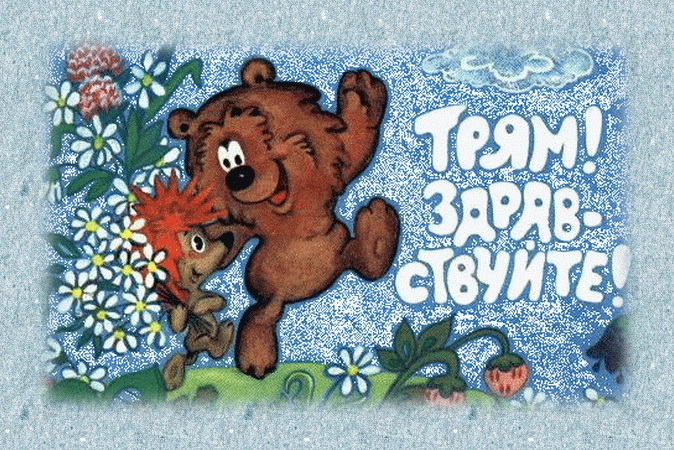 Готовность ребенка к школьному обучению.
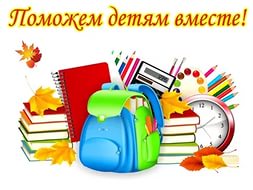 Воспитатель подготовительной компенсирующей группы «Сказочная страна»
Хадеева Д.С.
Уважаемые родители, постарайтесь ответить на следующие вопросы:-  Что же такое «Готовность к школе»? -  Это умение читать и писать?
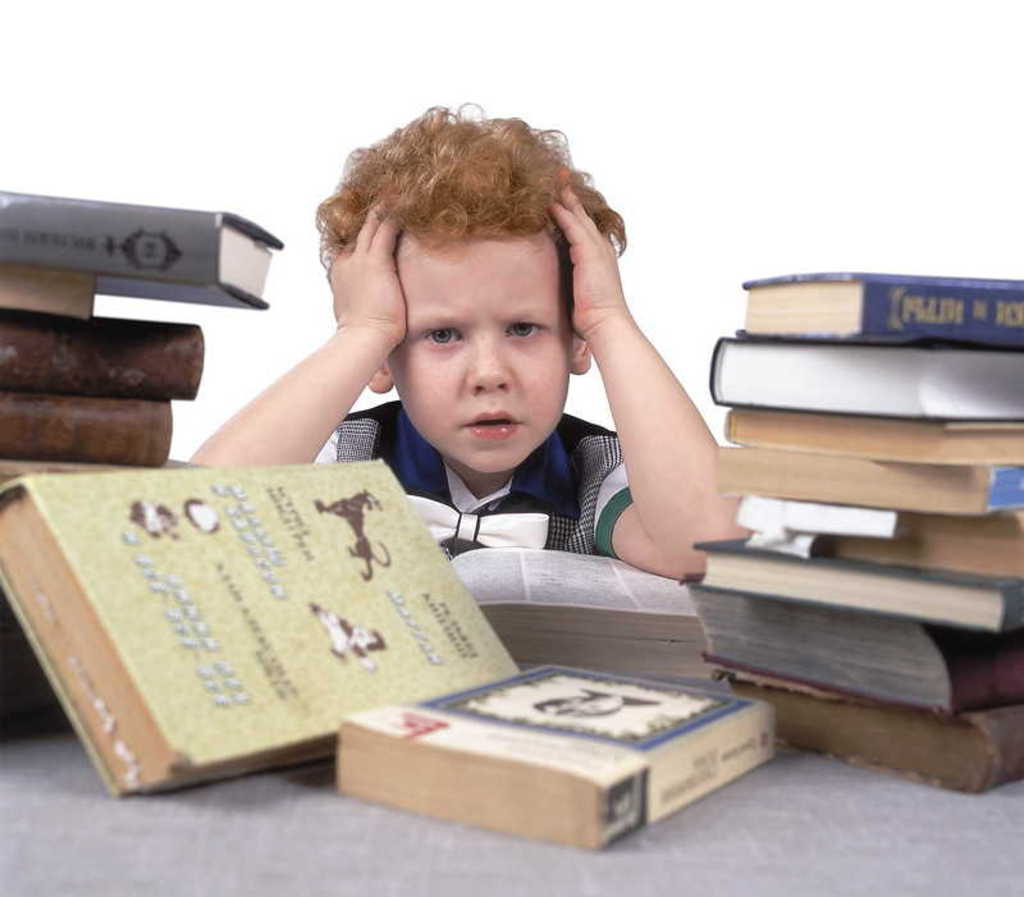 Готовность к обучению в школе - это такой уровеньфизического, психического и социального развития ребенка, который необходим для успешного усвоения школьной программы без ущерба для его здоровья.	Следовательно, понятие «готовность к обучению в школе» включает:-физиологическую готовность – хороший уровень физического развития;-психологическую готовность – достаточное развитие познавательных процессов (внимания, памяти, мышления, восприятия, воображения, ощущения, речи), обучаемости;-социальную готовность – умение общаться со сверстниками и взрослыми.
«Портрет» идеального первоклассника»:- желание учиться;- хорошее здоровье;- развитая моторика;- хороший уровень развития познавательных процессов;- стремление к общению;- развитая волевая сфера.
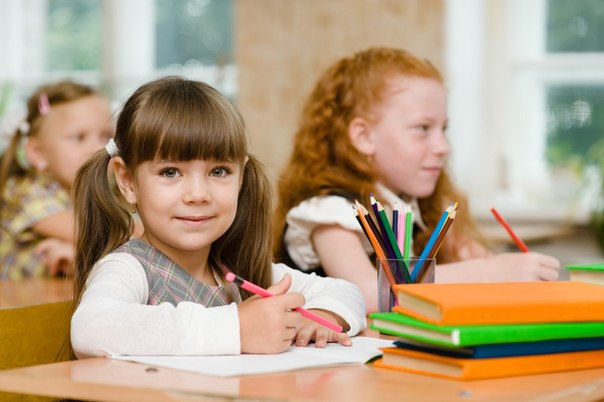 Поэтому Вам, родители, надо обратить сейчас серьезное внимание на воспитание у них:а) послушания;б) сдержанности;в) вежливого отношения к людям;г) умение культурно вести себя в обществе детей, взрослых.
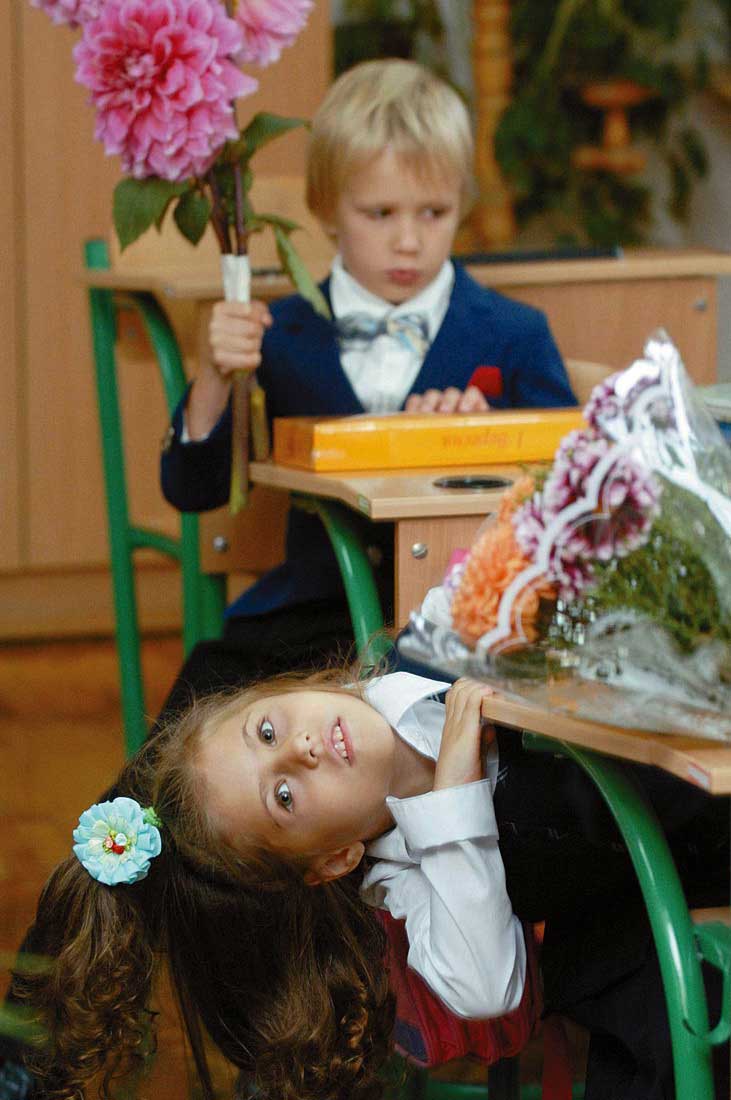 Интеллектуальная готовность к школе означает:- к первому классу у ребенка должен быть запас определенных знаний;- он должен ориентироваться в пространстве, то есть знать, как пройти в школу и обратно, до магазина и так далее;- ребенок должен стремиться к получению новых знаний, то есть он должен быть любознателен;- должны соответствовать возрасту развитие памяти, речи, мышления.
Личностная и социальная готовность подразумевает следующее:- ребенок должен быть коммуникабельным, то есть уметь общаться со сверстниками и взрослыми; в общении не должно проявляться агрессии, а при ссоре с другим ребенком должен уметь оценивать и искать выход из проблемной ситуации; ребенок должен понимать и признавать авторитет взрослых;- толерантность; это означает, что ребенок должен адекватно реагировать на конструктивные замечания взрослых и сверстников;- нравственное развитие, ребенок должен понимать, что хорошо, а что – плохо;-ребенок должен принимать поставленную педагогом задачу, внимательно выслушивая, уточняя неясные моменты, а после выполнения он должен адекватно оценивать свою работу, признавать свои ошибки, если таковые имеются.
Эмоционально-волевая готовность ребенка к школе предполагает:- понимание ребенком, почему он идет в школу, важность обучения;- наличие интереса к учению и получению новых знаний;- способность ребенка выполнять задание, которое ему не совсем по душе, но этого требует учебная программа;- усидчивость – способность в течение определенного времени внимательно слушать взрослого и выполнять задания, не отвлекаясь на посторонние предметы и дела.
Познавательная готовность ребенка к школе.	Данный аспект означает, что будущий первоклассник должен обладать определенным комплексом знаний и умений, который понадобится для успешного обучения в школе.	 Итак, что должен знать и уметь ребенок в шесть-семь лет?
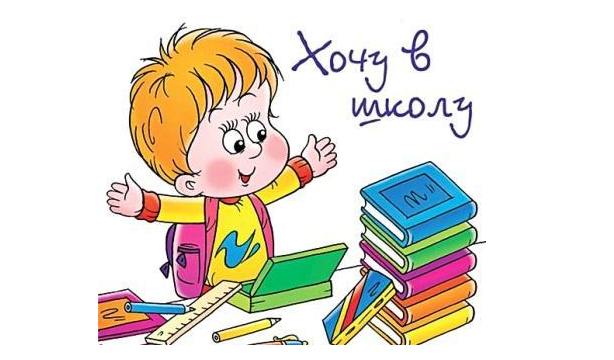 Внимание.• Заниматься каким-либо делом, не отвлекаясь, в течение двадцати-тридцати минут.• Находить сходства и отличия между предметами, картинками.• Уметь выполнять работу по образцу, например, с точностью воспроизводить на своем листе бумаги узор, копировать движения человека и так далее.• Легко играть в игры на внимательность, где требуется быстрота реакции. Например, называйте живое существо, но перед игрой обсудите правила: если ребенок услышит домашнее животное, то он должен хлопнуть в ладоши, если дикое – постучать ногами, если птица – помахать руками.
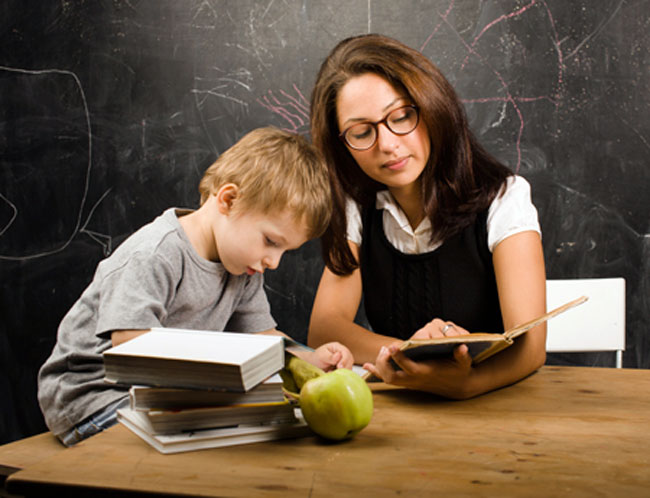 Математика.- Цифры от 0 до 10.- Прямой счет от 0 до 10 и обратный счет от 10 до 0.- Арифметические знаки: «больше, меньше, поровну», «плюс, минус, равно», «большой-маленький», «высокий-низкий», «широкий-узкий».- Деление квадрата, круга на пополам, на четыре части.- Знать основные геометрические фигуры: круг, квадрат, прямоугольник, овал, многоугольник.- Умение соотносить цифру и число предметов.- Ориентироваться в пространстве и на листе бумаги: «справа, слева, вверху, внизу, над, под, за и т.п.».
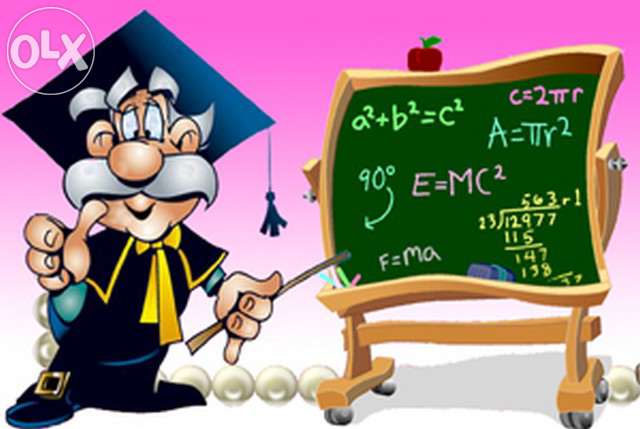 Память.• Запоминание 10-12 картинок.• Рассказывание по памяти стишков, скороговорок, пословиц, сказок и т.п.• Пересказ  текста из 4-5 предложений.
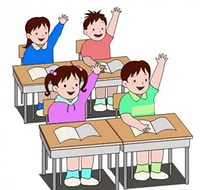 Мышление.• Заканчивать предложение, например, «Река широкая, а ручей…», «Суп горячий, а компот…» и т. п.• Находить лишнее слово из группы слов, например, «стол, стул, кровать, сапоги, кресло», «лиса, медведь, волк, собака, заяц» и т. д.• Определять последовательность событий, чтобы сначала, а что – потом.• Находить несоответствия в рисунках, стихах-небылицах.• Складывать пазлы без помощи взрослого.• Сложить из бумаги вместе со взрослым, простой предмет: лодочку, кораблик.
Мелкая моторика.• Правильно держать в руке ручку, карандаш, кисть и регулировать силу их нажима при письме и рисовании.• Раскрашивать предметы и штриховать их, не выходя за контур.• Вырезать ножницами по линии, нарисованной на бумаге.• Выполнять аппликации.
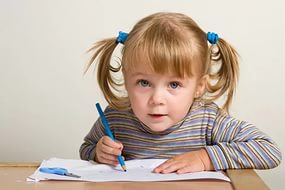 Речь.• Составлять предложения из нескольких слов, например, кошка, двор, идти, солнечный зайчик, играть.• Понимать и объяснять смысл пословиц.• Составлять связный рассказ по картинке и серии картинок.• Выразительно рассказывать стихи с правильной интонацией.• Различать в словах буквы и звуки.
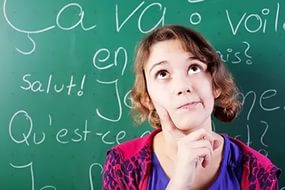 Окружающий мир.• Знать основные цвета, домашних и диких животных, птиц, деревья, грибы, цветы, овощи, фрукты и так далее.• Называть времена года, явления природы, перелетных и зимующих птиц, профессии,  месяцы, дни недели, свои фамилию, имя и отчество,  сколько ему лет и дату рождения, имена своих родителей и место их работы и профессию, свой город, адрес.
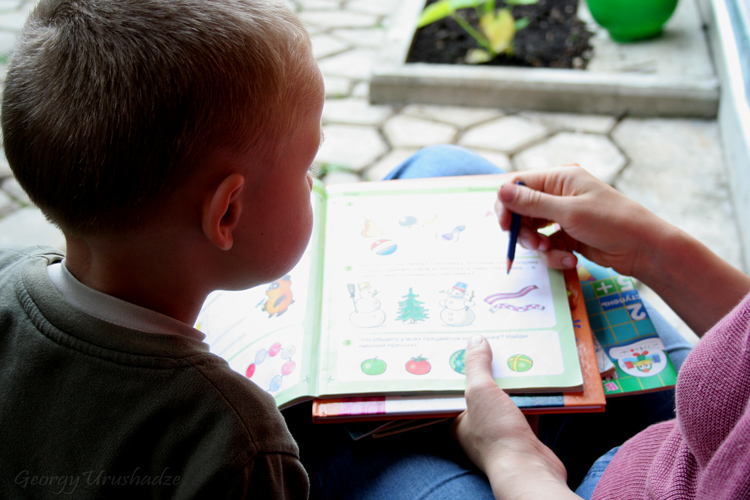 Рекомендации:- Помогите своему ребенку овладеть информацией, которая позволит ему не растеряться в обществе.- Приучайте ребенка содержать свои вещи в порядке.- Не пугайте ребенка трудностями и неудачами в школе.- Научите ребенка правильно реагировать на неудачи.- Помогите ребенку обрести чувство уверенности в себе.- Приучайте ребенка к самостоятельности.- Учите ребенка чувствовать и удивляться, поощряйте его любознательность.- Стремитесь сделать полезным каждое мгновение общения с ребенком.
Тест«Какой вы родитель?»10 вопросов.Отвечать на них: «да», «нет», «иногда».
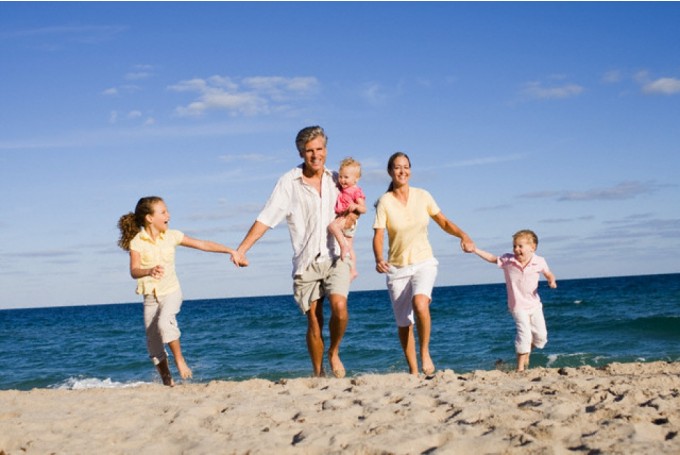 Результат:за ответ «да» – 2 балла;за ответ «иногда» – 1 балл;за ответ «нет» – 0 баллов.
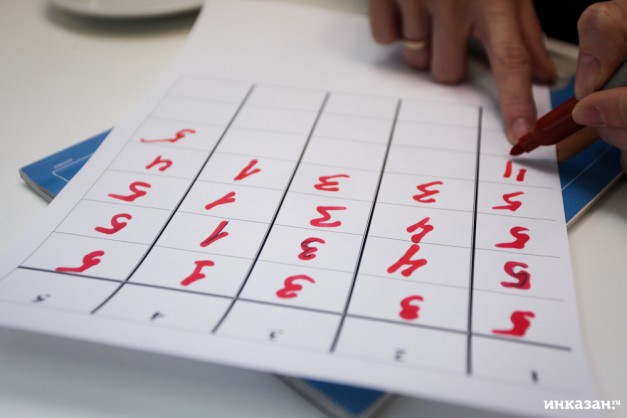 Менее 6 очков. О настоящем воспитании вы имеет довольно смутное представление. И хотя говорят, что начать никогда не поздно, советуем вам не уповать на эту поговорку, а, не мешкая, заняться улучшением своих знаний в этой области. От 7 до 14 очков. Вы не делаете крупных ошибок в воспитании, но все же вам есть, над чем задуматься. А начать можно с того, что ближайший выходной полностью посвятить детям, забыв на время приятелей и производственные проблемы. И будьте уверены, дети вас полностью за это вознаградят. Более 15 очков. Вы вполне справляетесь со своими родительскими обязанностями. И тем не менее не удастся ли еще кое-что немного улучшить?
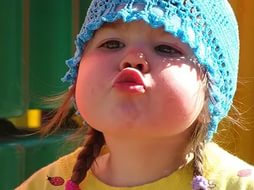 Спасибо за внимание!!!
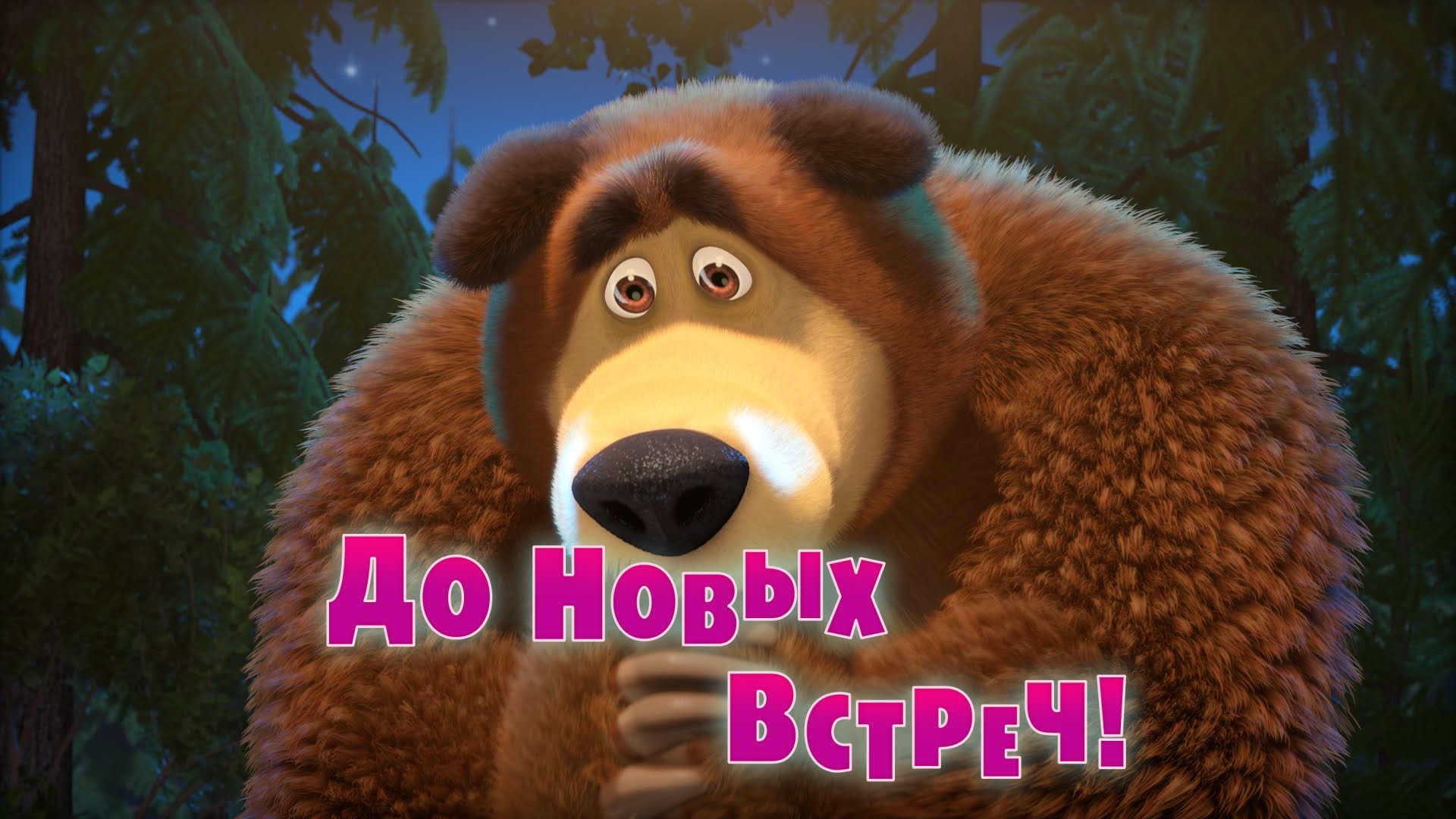